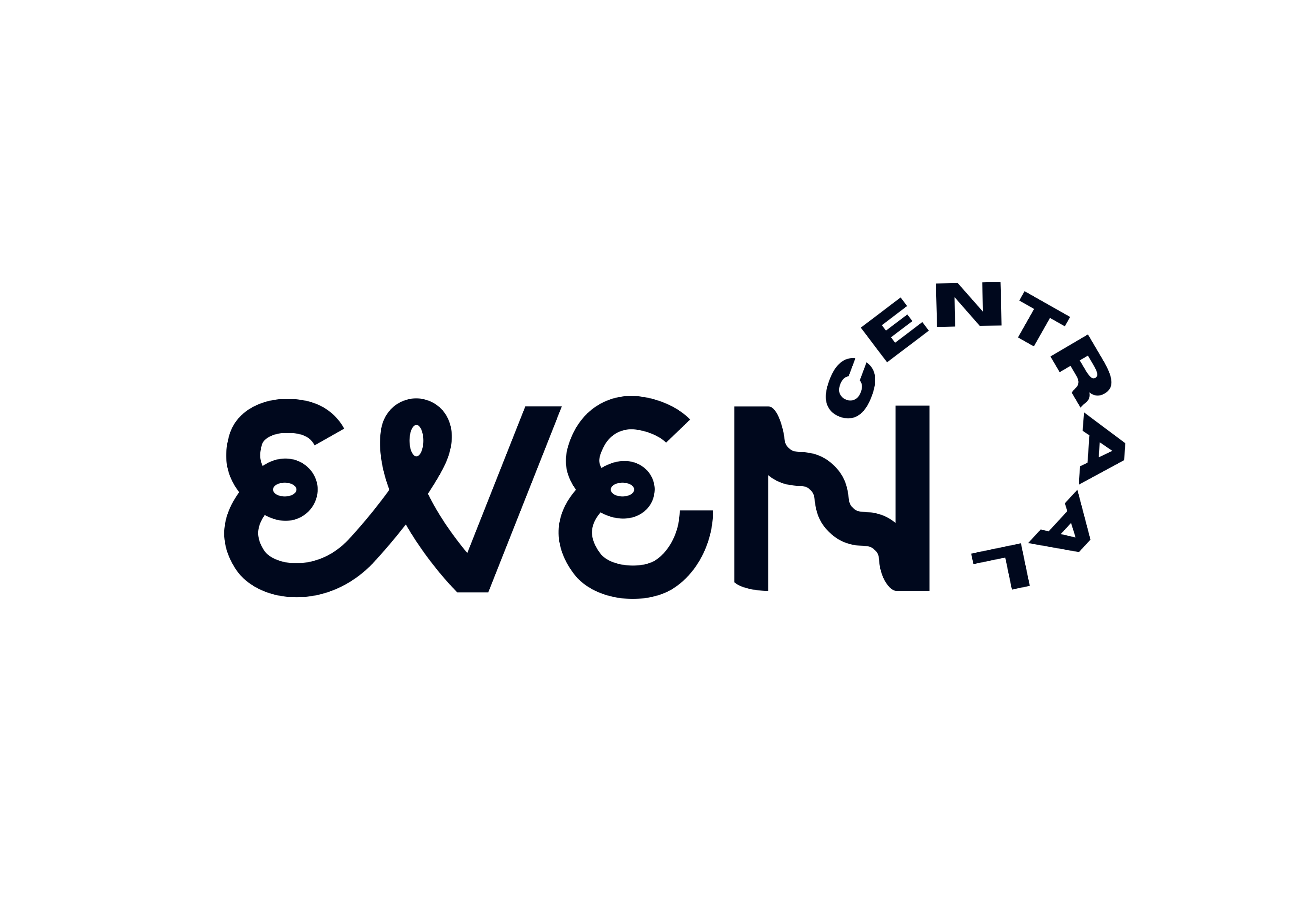 Discriminatie of niet?
Inhoud
De inhoud komt uit een artikel uit de NRC van 27-09-2025:
‘Weet jij wat strafbare discriminatie is? Test het’
NRC, geraadpleegd op 30 september 2024
Discriminatie of niet?
Mag je de koran verbranden? 
Mag je tegen iemand ‘hé home zeggen’? 
Is het strafbaar om de tekst White Lives Matter te dragen op je T-shirt?

Dit gaan we vandaag bespreken
NRC, geraadpleegd op 30 september 2024
Discriminatie of niet?
Discriminatie houdt niet altijd is dat het ook strafbaar is.
Vandaag hebben we het over strafbare discriminatie! 
In het Wetboek van Strafrecht staat dat discriminatie openbaar moet gebeuren.
Het Openbaar Ministerie vervolgt mensen op grond van artikel 137c. Dit gaat over groepsbelediging.
Vervolgen houdt in dat het voor de rechter komt.
NRC, geraadpleegd op 30 september 2024
4
Discriminatie of niet?
Artikel 137C Wetboek van Strafrecht 
„Hij zich in het openbaar, mondeling of bij geschrift of afbeelding, opzettelijk beledigend uitlaat over een groep mensen wegens hun ras, hun godsdienst of levensovertuiging, hun hetero- of homoseksuele gerichtheid of hun lichamelijke, psychische of verstandelijke handicap”.
NRC, geraadpleegd op 30 september 2024
Discriminatie of niet?
Context is van belang: een cabaretier mag meer zeggen dan een voetbalfan. 
Het OM moet altijd letten dat de vrijheid van meningsuiting niet in gevaar komt.
NRC, geraadpleegd op 30 september 2024
„Vrouwen zijn hoeren en sperma-emmers”
Uitspraak Amsterdamse studenten in 2022 tijdens een diner.
JA
NEE
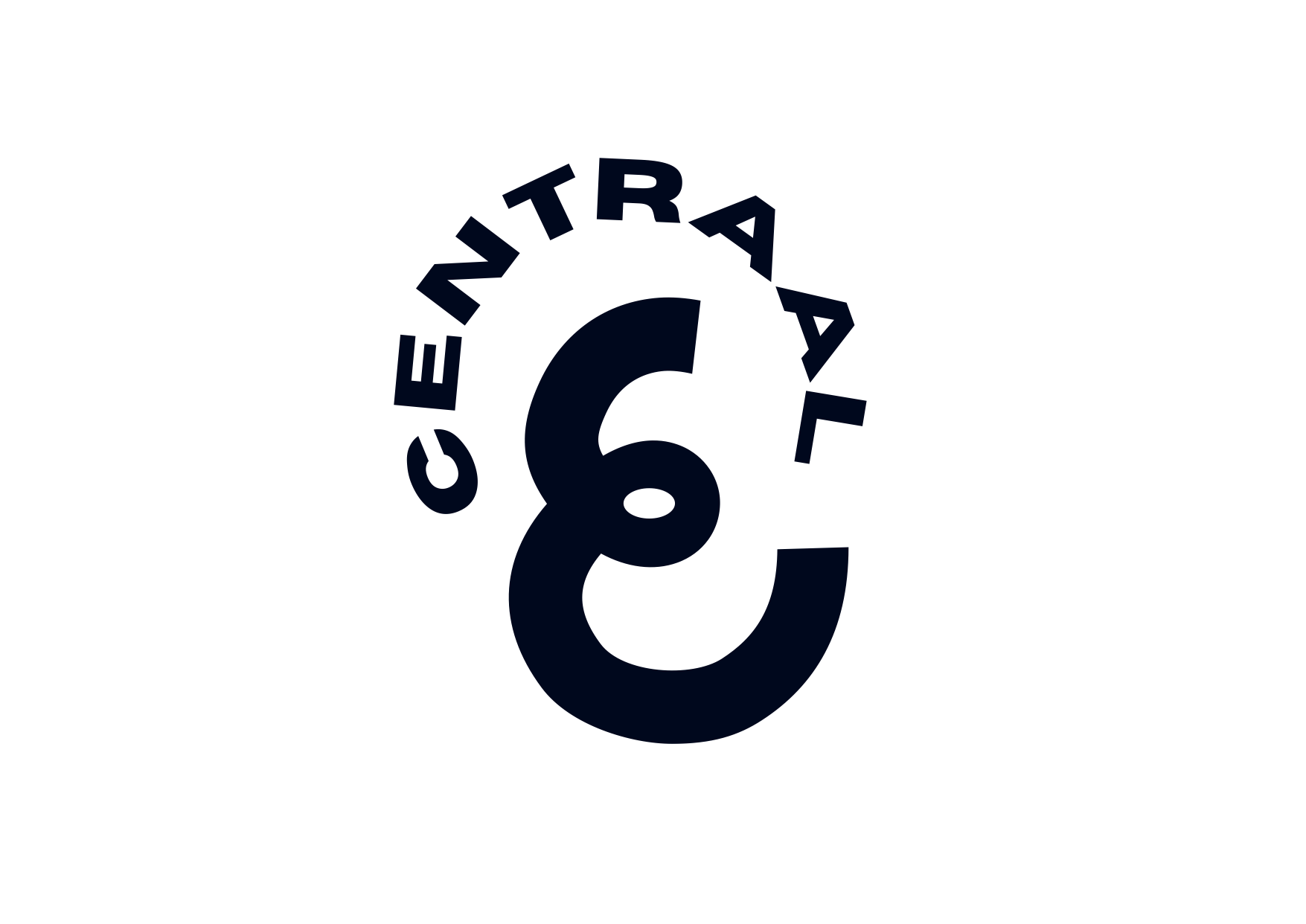 NRC, geraadpleegd op 30 september 2024
„Vrouwen zijn hoeren en sperma-emmers”
NEE
JA
Volgens het Openbaar Ministerie valt dit niet onder strafbare groepsbelediging, omdat geslacht niet als een vorm van discriminatie wordt genoemd in artikel 137c van het Wetboek van Strafrecht.
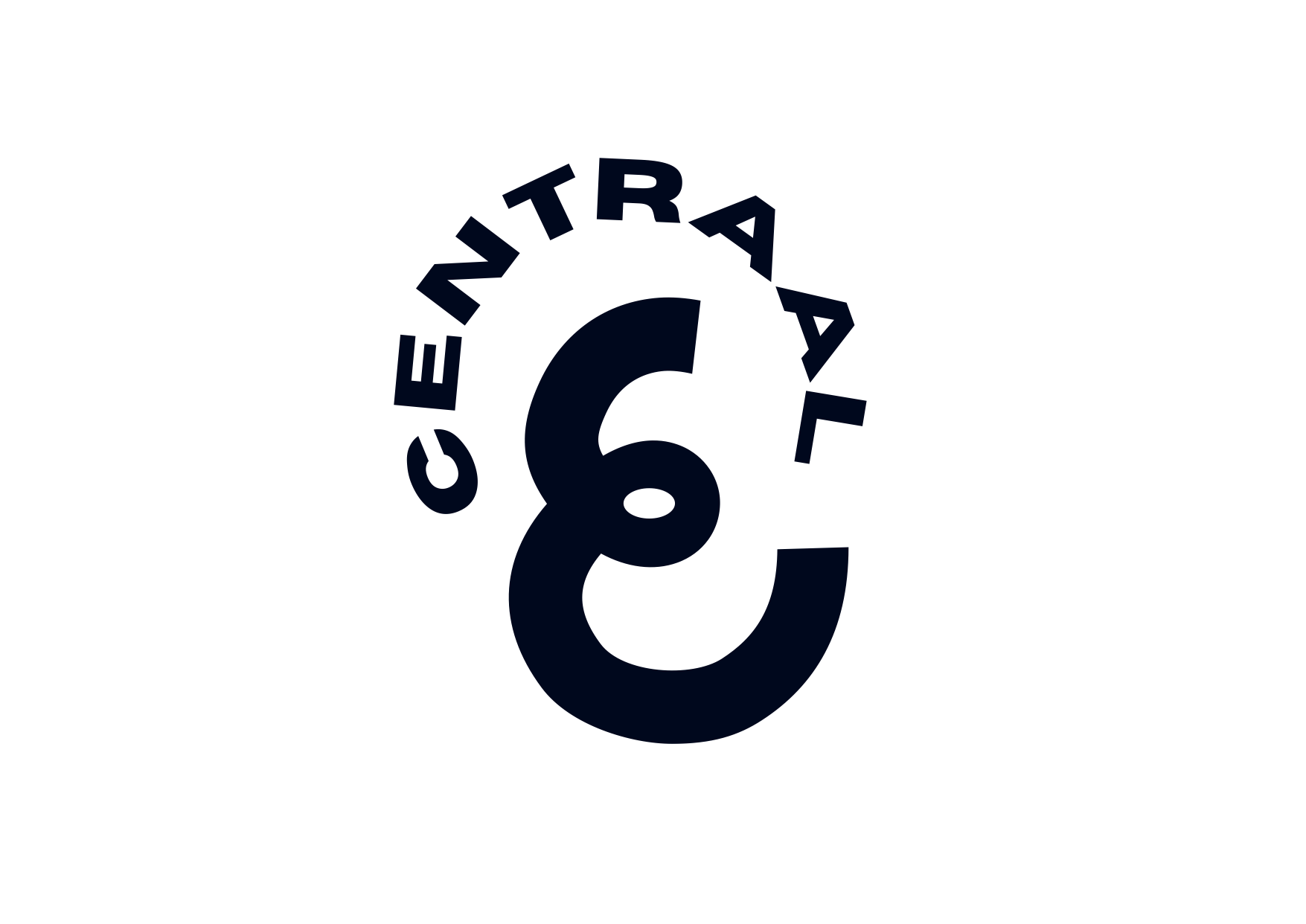 NRC, geraadpleegd op 30 september 2024
„Halsema is een vieze moslimhoer !”
Bericht op X over de Burgemeester van Amsterdam
JA
NEE
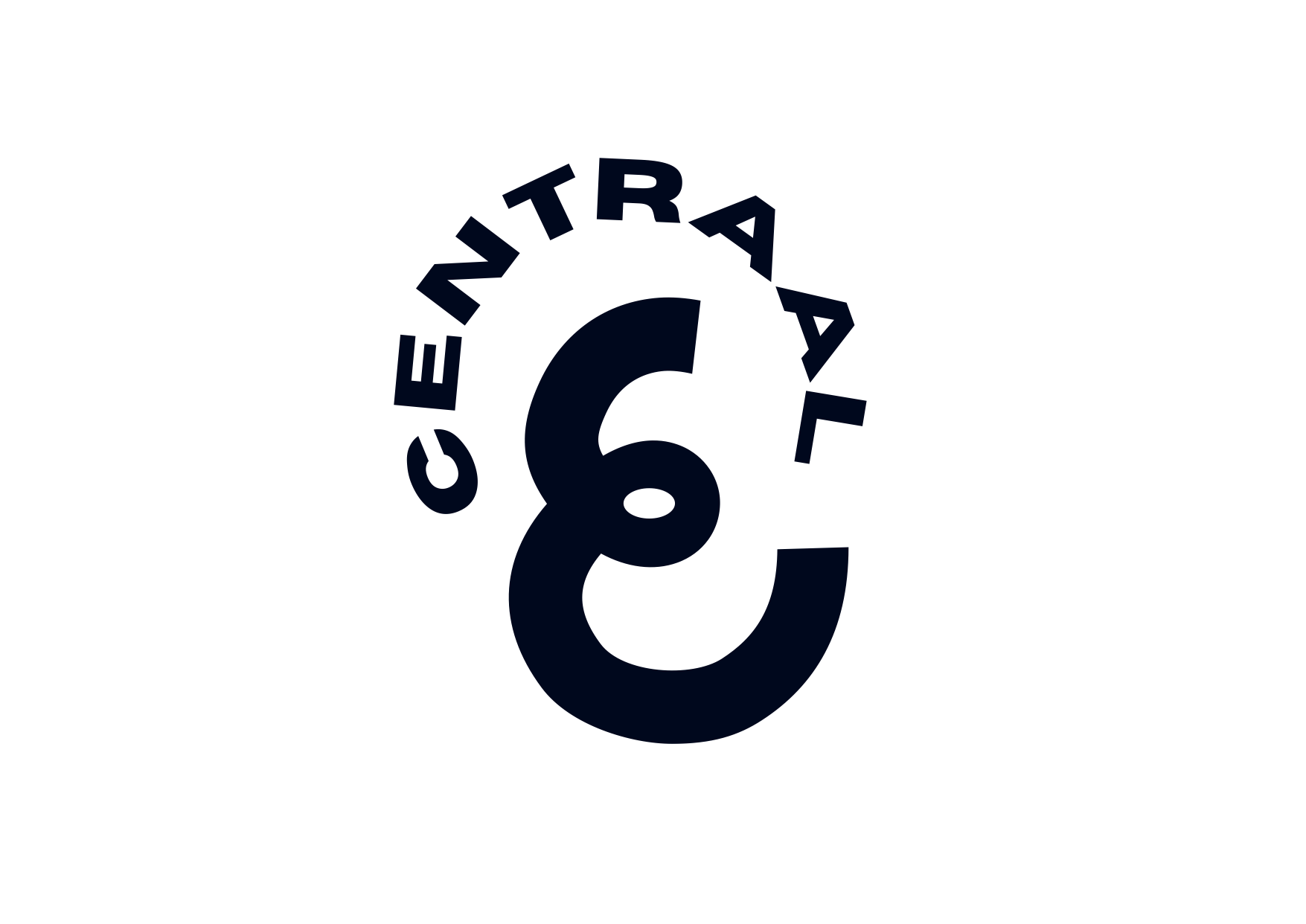 NRC, geraadpleegd op 30 september 2024
„Halsema is een vieze moslimhoer !”
JA
NEE
Dit is volgens het OM belediging met een onderdeel discriminatie. Niemand heeft echter aangifte gedaan.
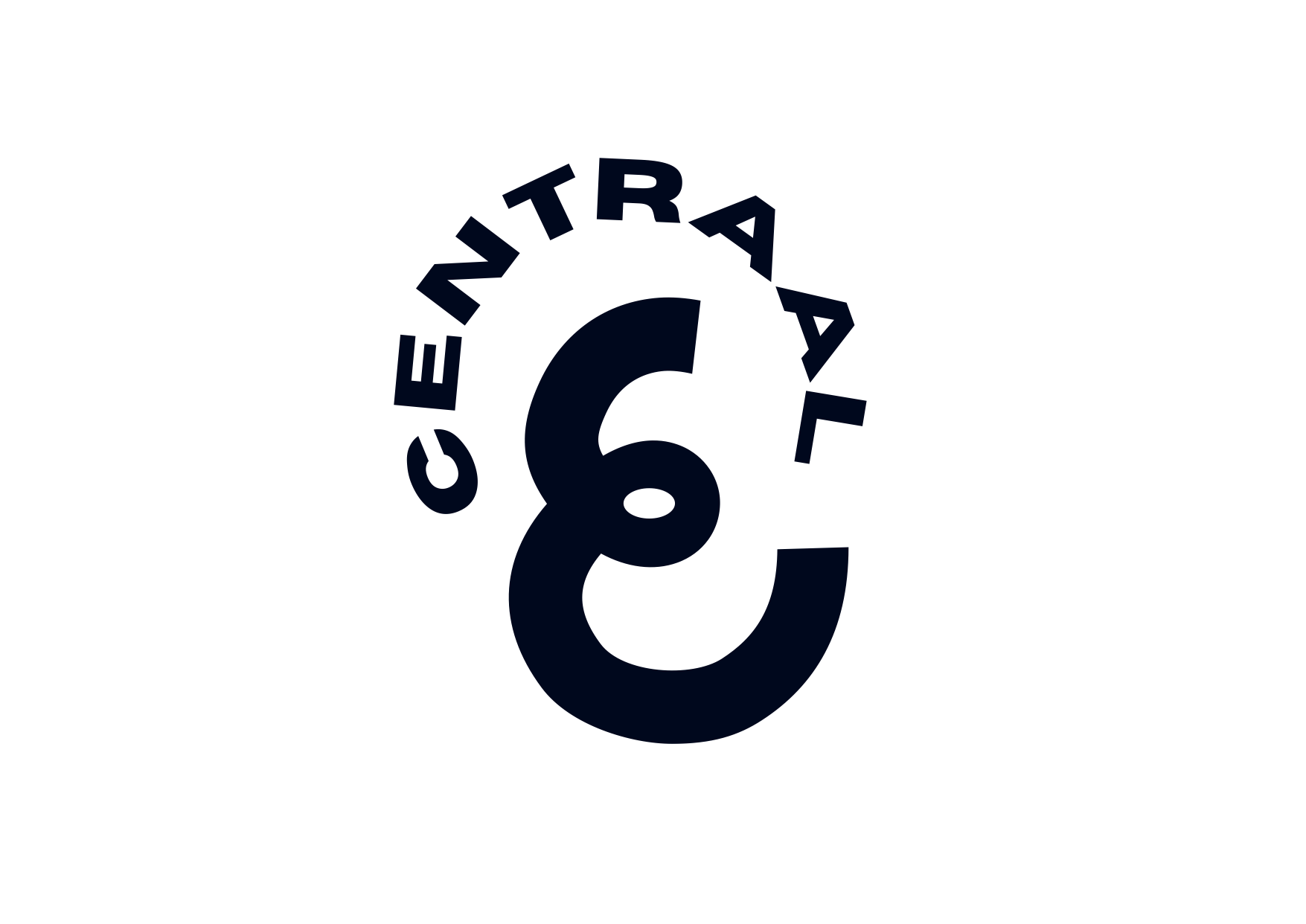 NRC, geraadpleegd op 30 september 2024
„Aanhangers [van de Koran] volgen dezelfde ideologie als Hitler”
Pegida leider Edwin Wagenveld
JA
NEE
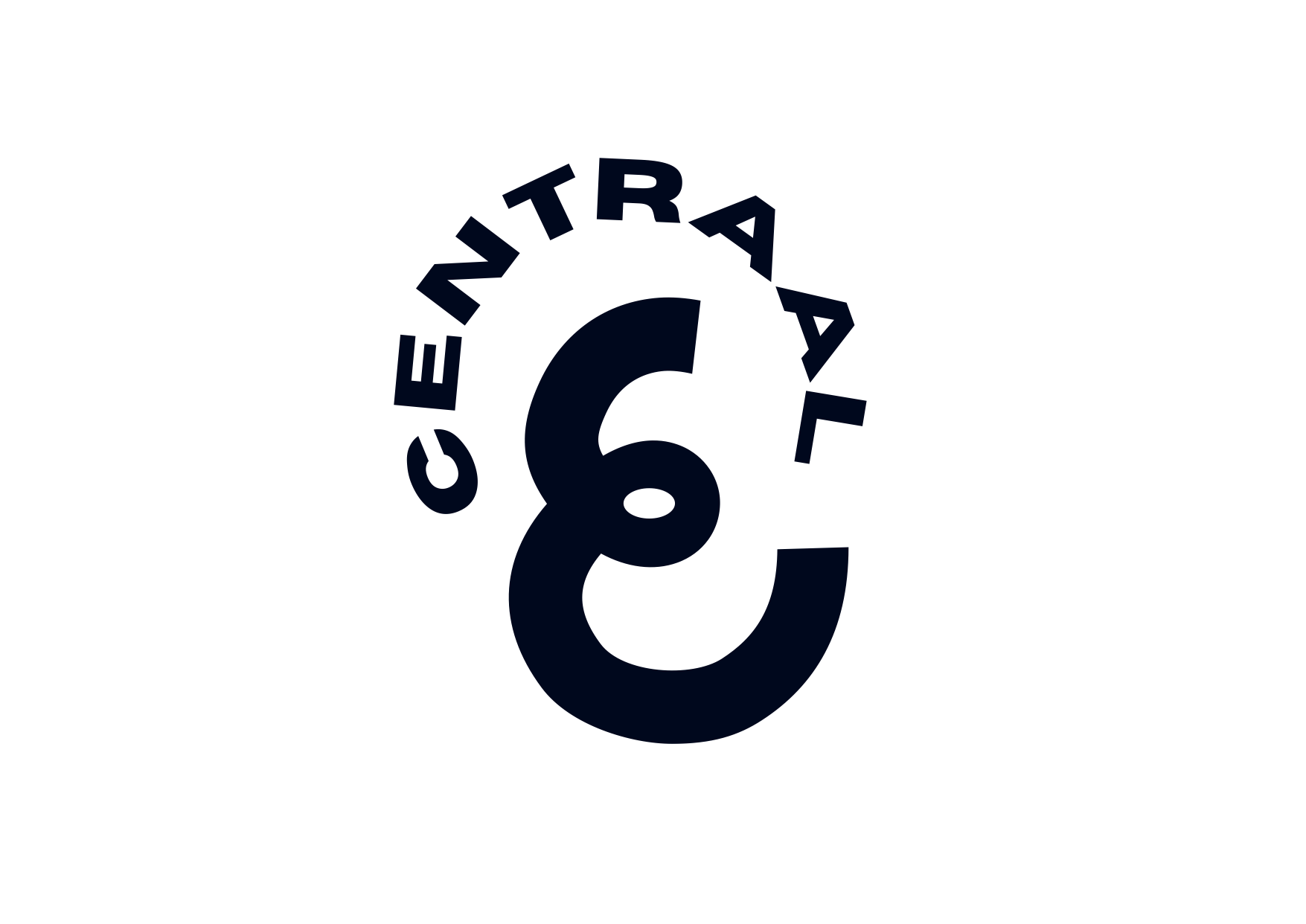 NRC, geraadpleegd op 30 september 2024
„Aanhangers [van de Koran] volgen dezelfde ideologie als Hitler”
NEE
JA
Volgens de rechter is dit strafbaar en de Pegida leider kreeg 40 uur voorwaardelijke taakstraf door het hof.
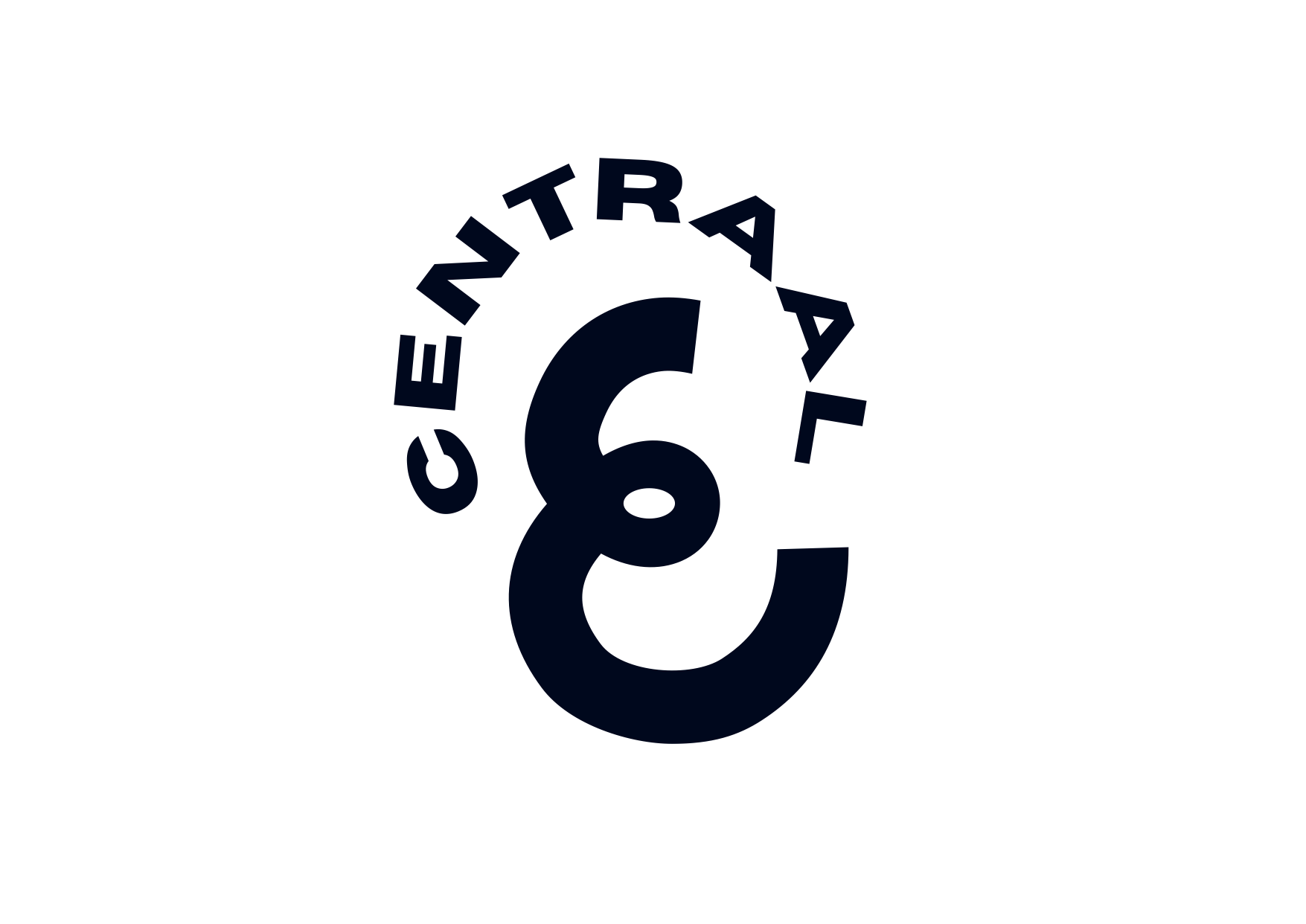 NRC, geraadpleegd op 30 september 2024
Het verscheuren van een koran.
Pegeda leider Edwin Wagenveld
JA
NEE
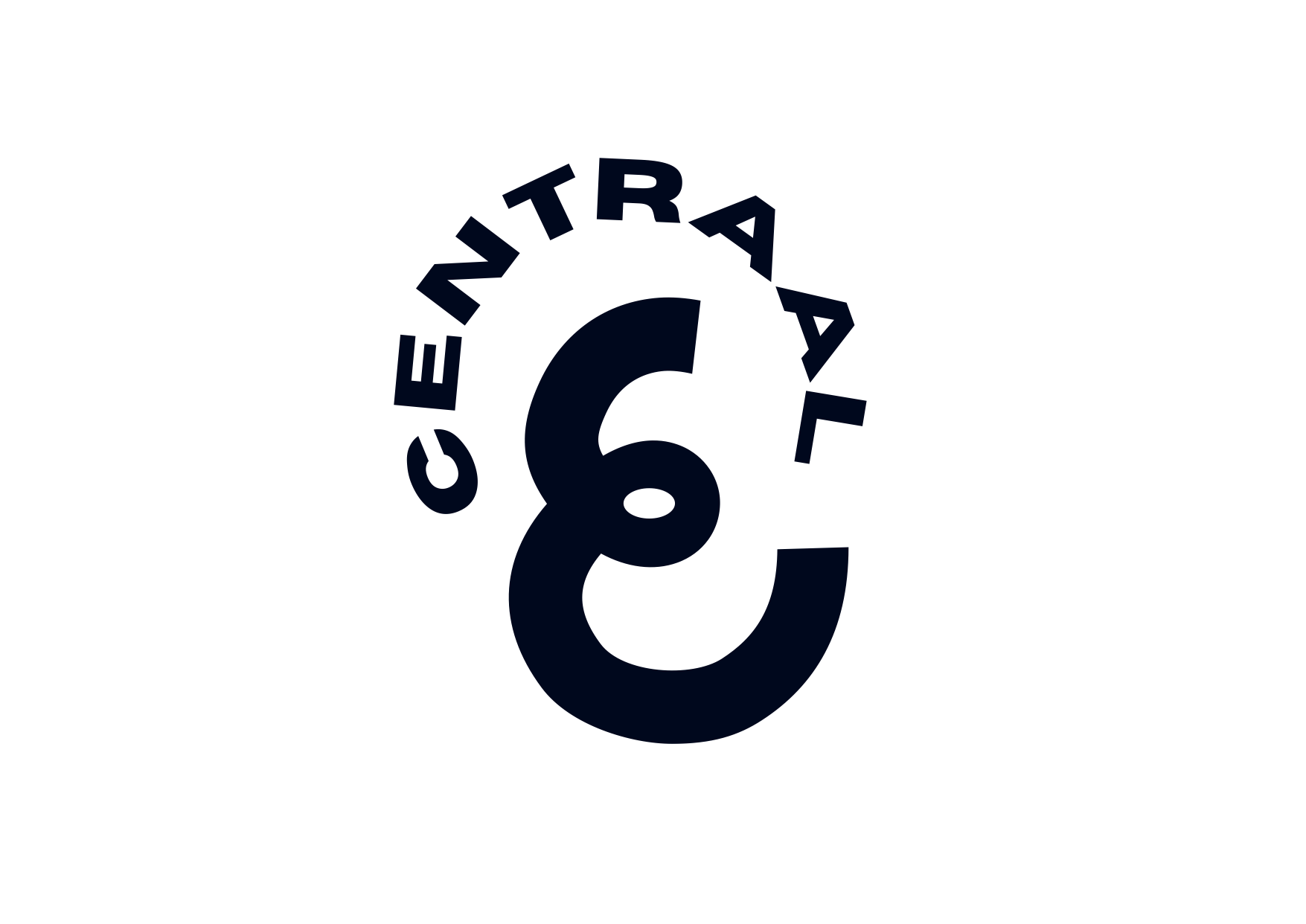 NRC, geraadpleegd op 30 september 2024
Het verscheuren van een koran.
JA
NEE
Dit wordt beschouwd als kritiek op het geloof. Godslastering is tien jaar geleden uit het Wetboek van Strafrecht gehaald.
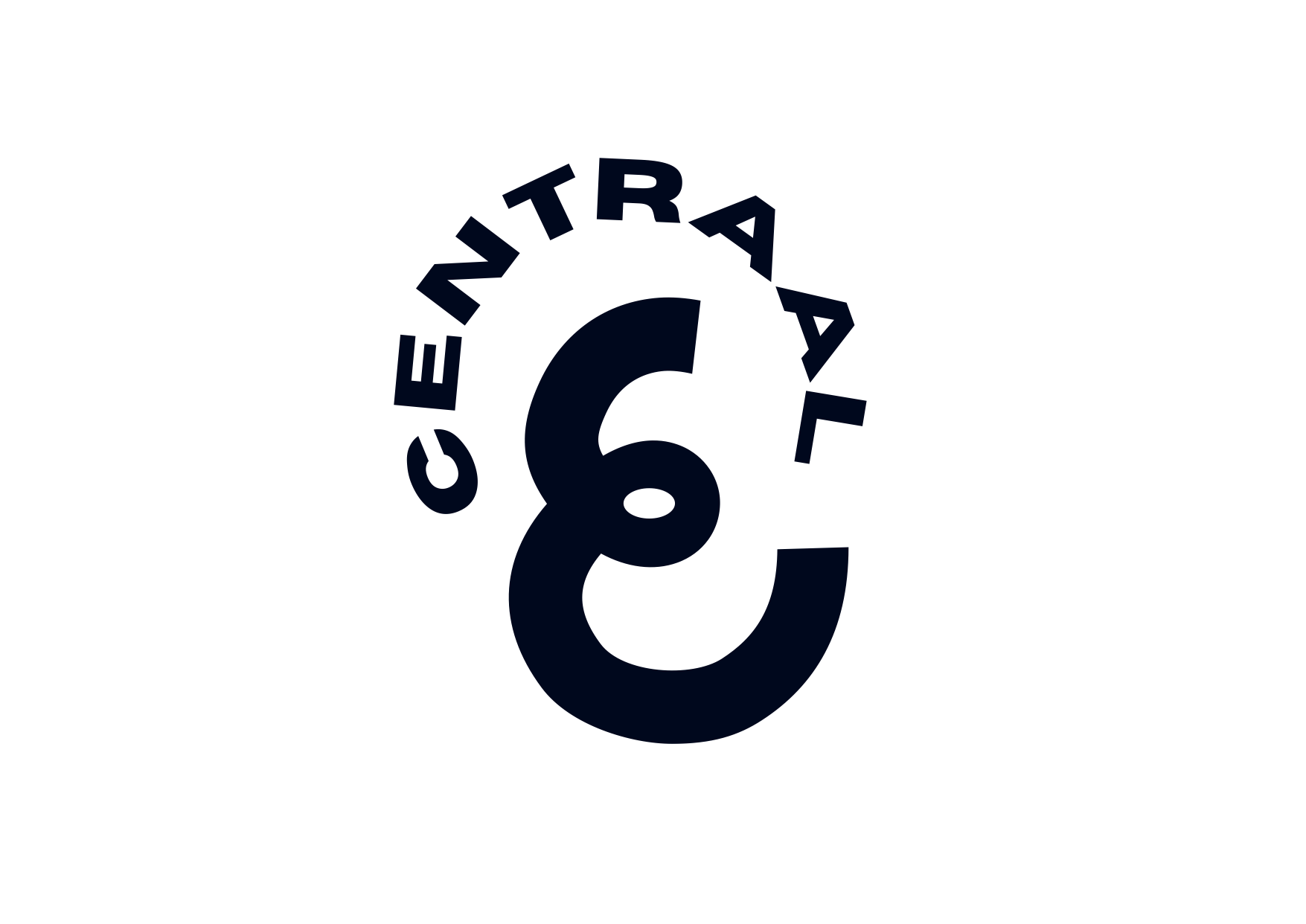 NRC, geraadpleegd op 30 september 2024
Het verbranden van een regenboogvlag
Regelmatig in Nederland, ook geprobeerd op Paarse Vrijdag op diverse scholen in Nederland.
JA
NEE
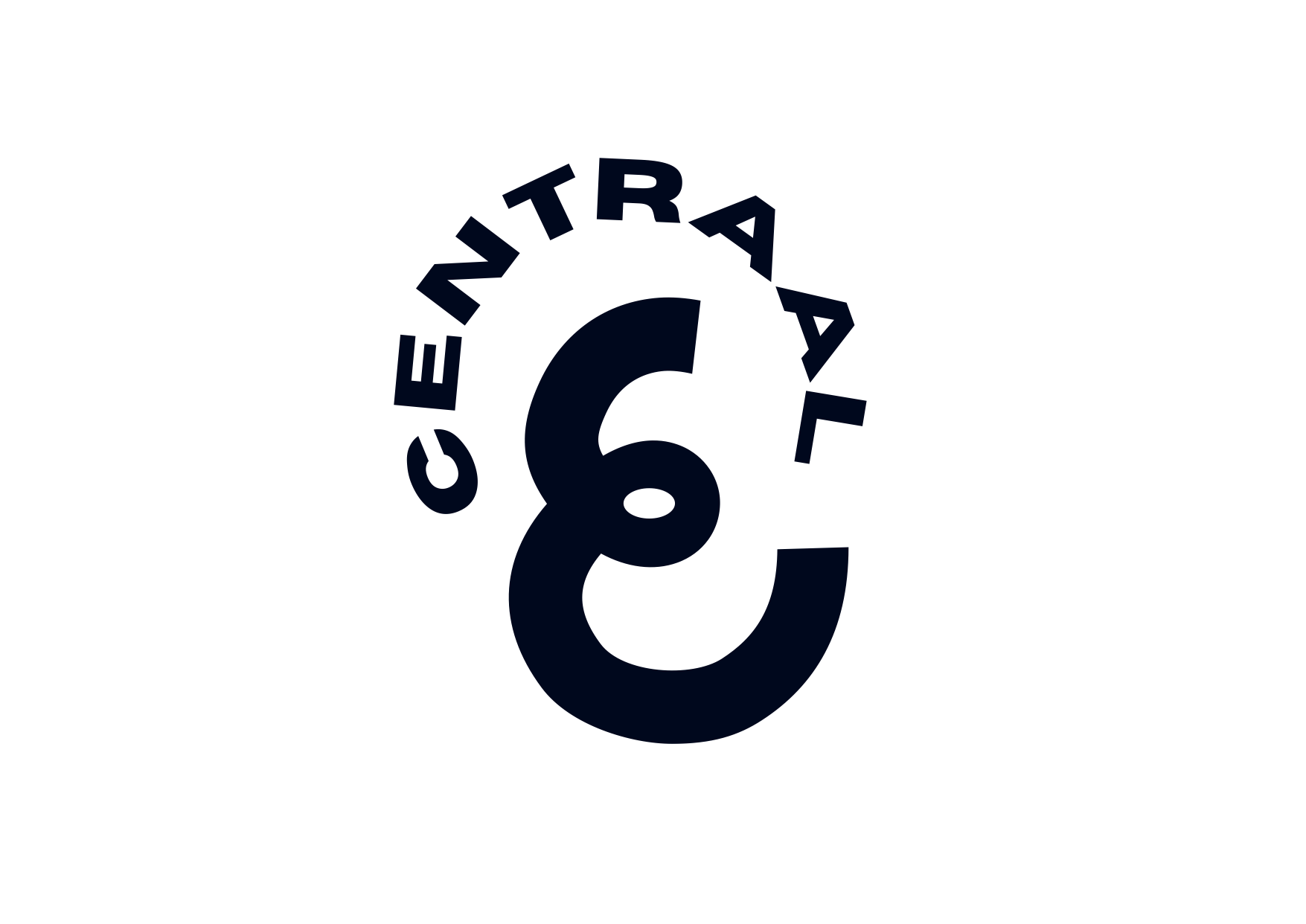 NRC, geraadpleegd op 30 september 2024
Het verbranden van een regenboogvlag
NEE
JA
Het is niet strafbaar omdat het een handeling is. Als je het post op Insta of Snap kan het wel leiden tot vervolging. 
Verder is het wel strafbaar om andermans spullen te vernielen. Verder kunnen scholen ook straffen opleggen buiten het Wetboek van Strafrecht om.
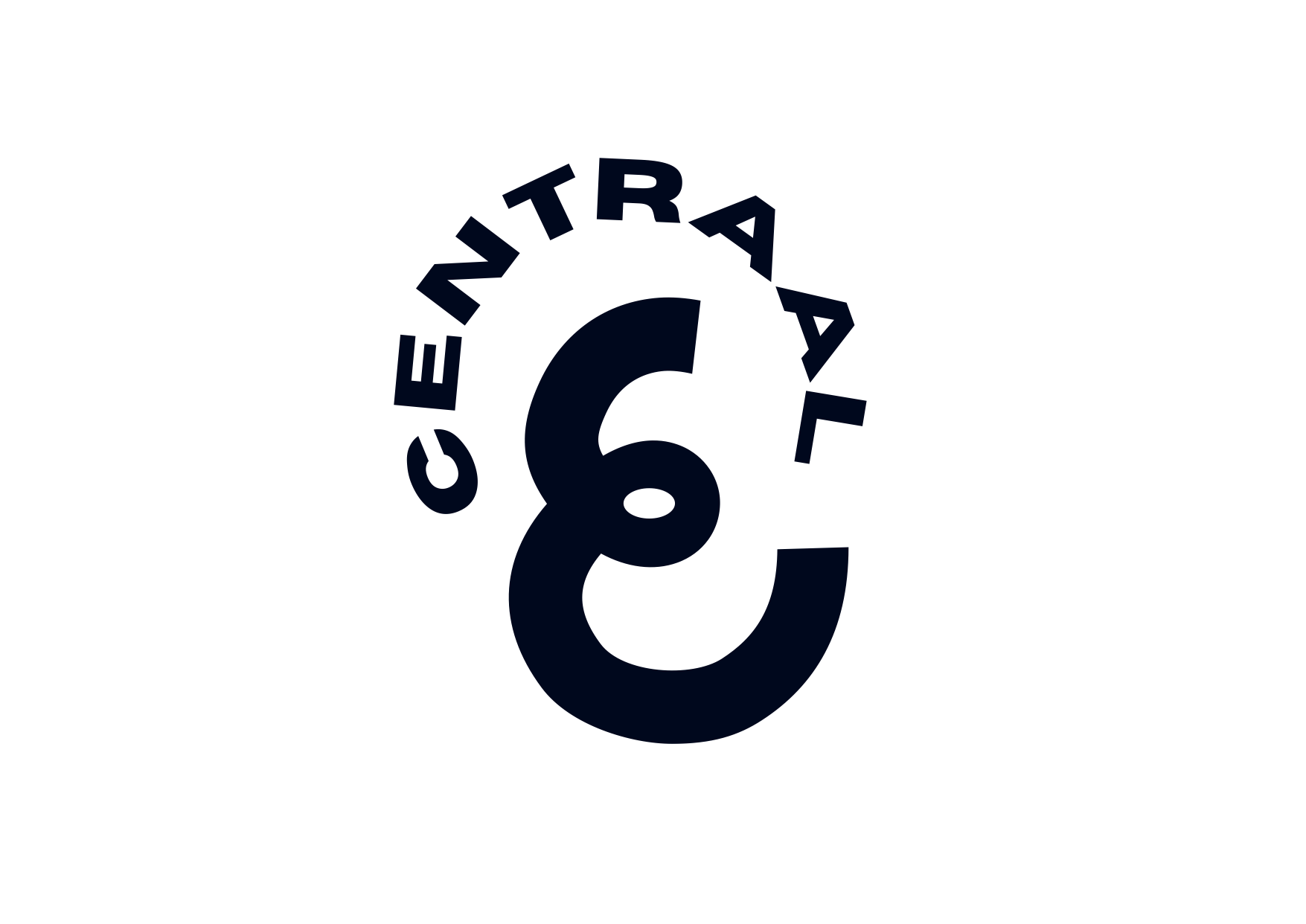 NRC, geraadpleegd op 30 september 2024
„Kijk uit waar je loopt, homo”
Overal in Nederland
JA
NEE
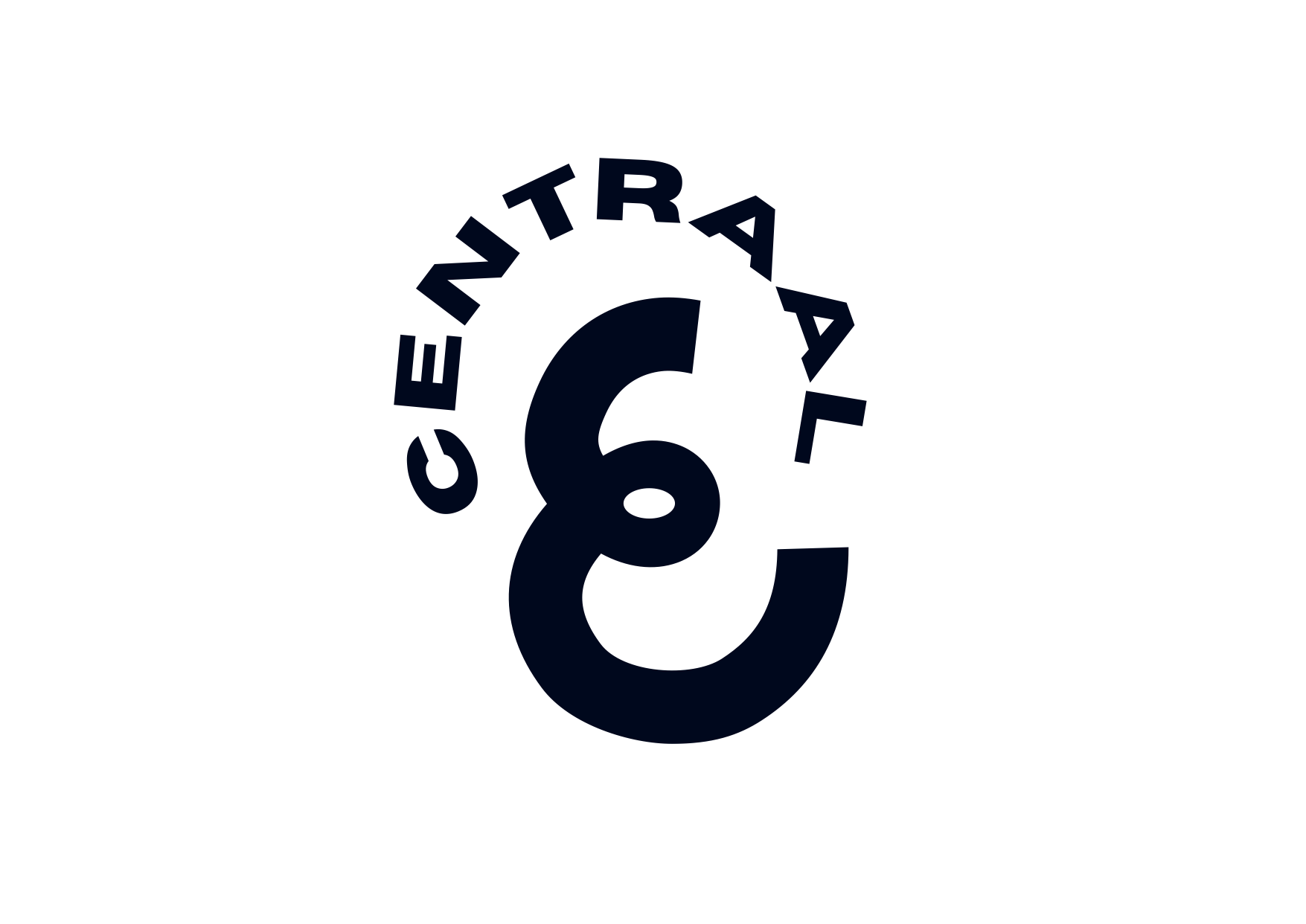 NRC, geraadpleegd op 30 september 2024
„Kijk uit waar je loopt, homo”
NEE
JA
Het is individuele belediging met een element van discriminatie. Het maakt niet uit of degene die voor je voeten loopt homoseksueel is of niet
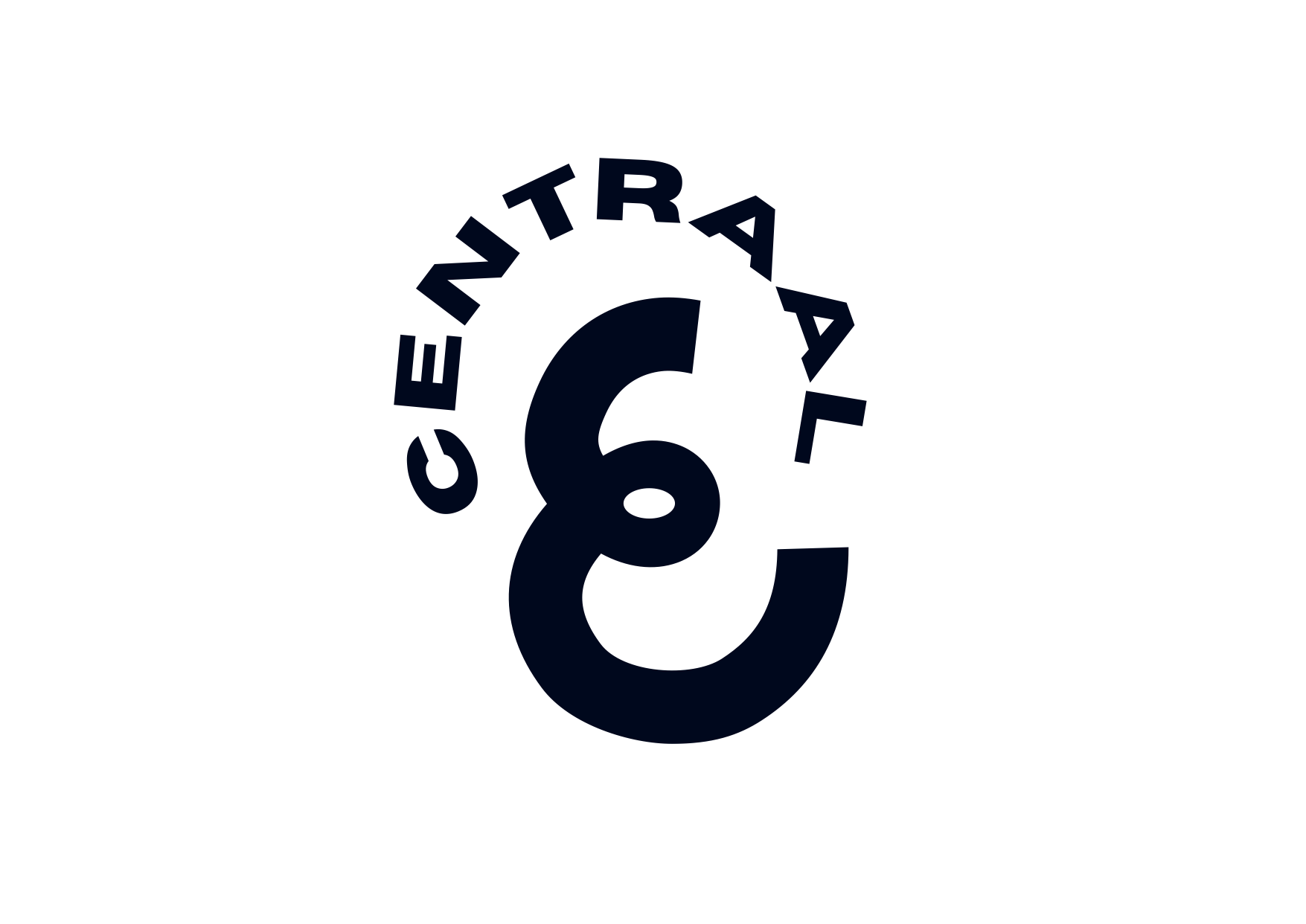 „Oprotten kankerzionisten”
Geroepen tegen de komst van de president van Israël tijdens de opening van het Holocaustmuseum.
JA
NEE
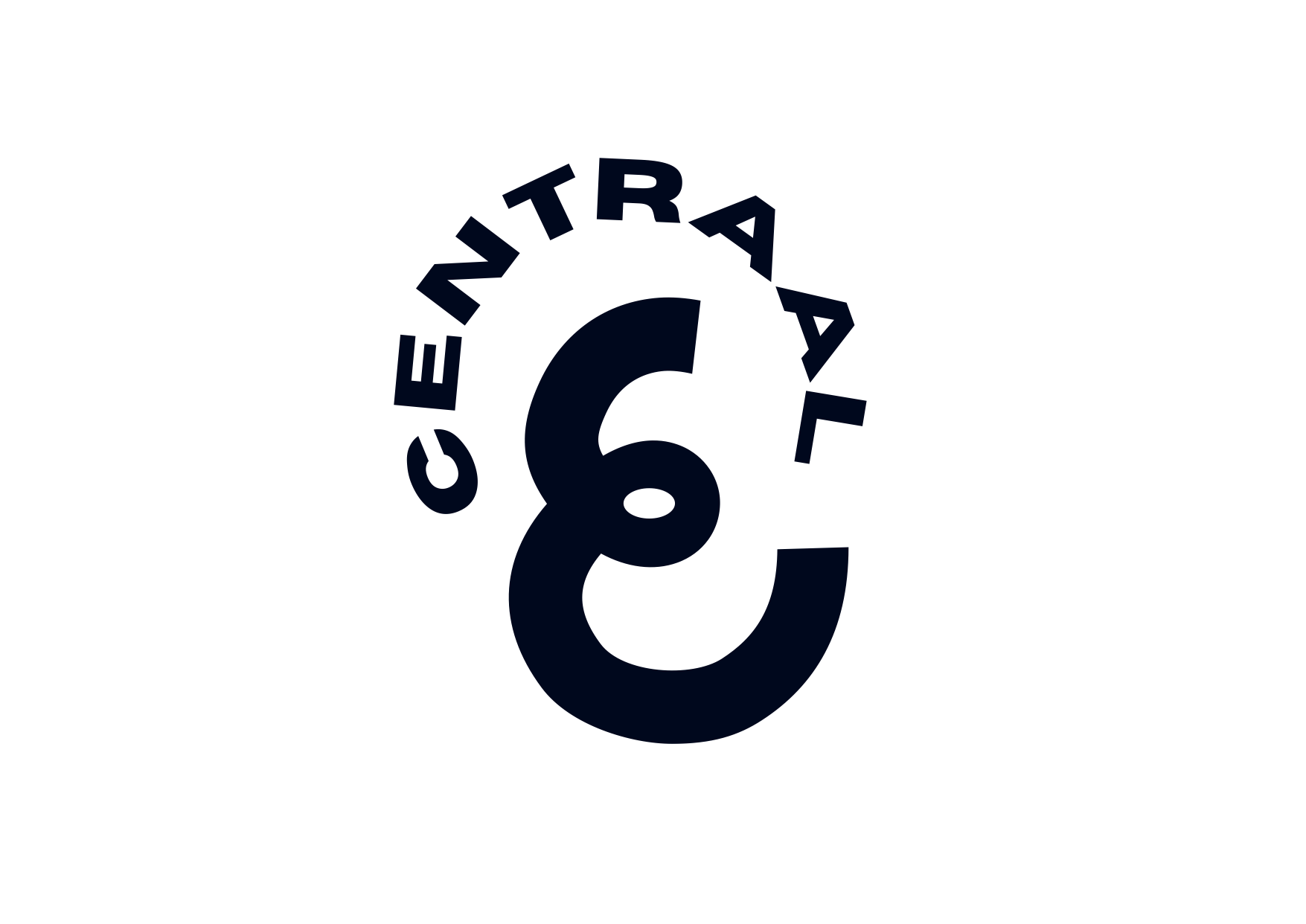 NRC, geraadpleegd op 30 september 2024
„Oprotten kankerzionisten”
NEE
JA
‘Kankerjoden’ roepen is strafbaar.  Zionisme gaat over  het streven naar een onafhankelijke staat Israël. Dit is dus kritiek op politiek en niet op ras of geloof.
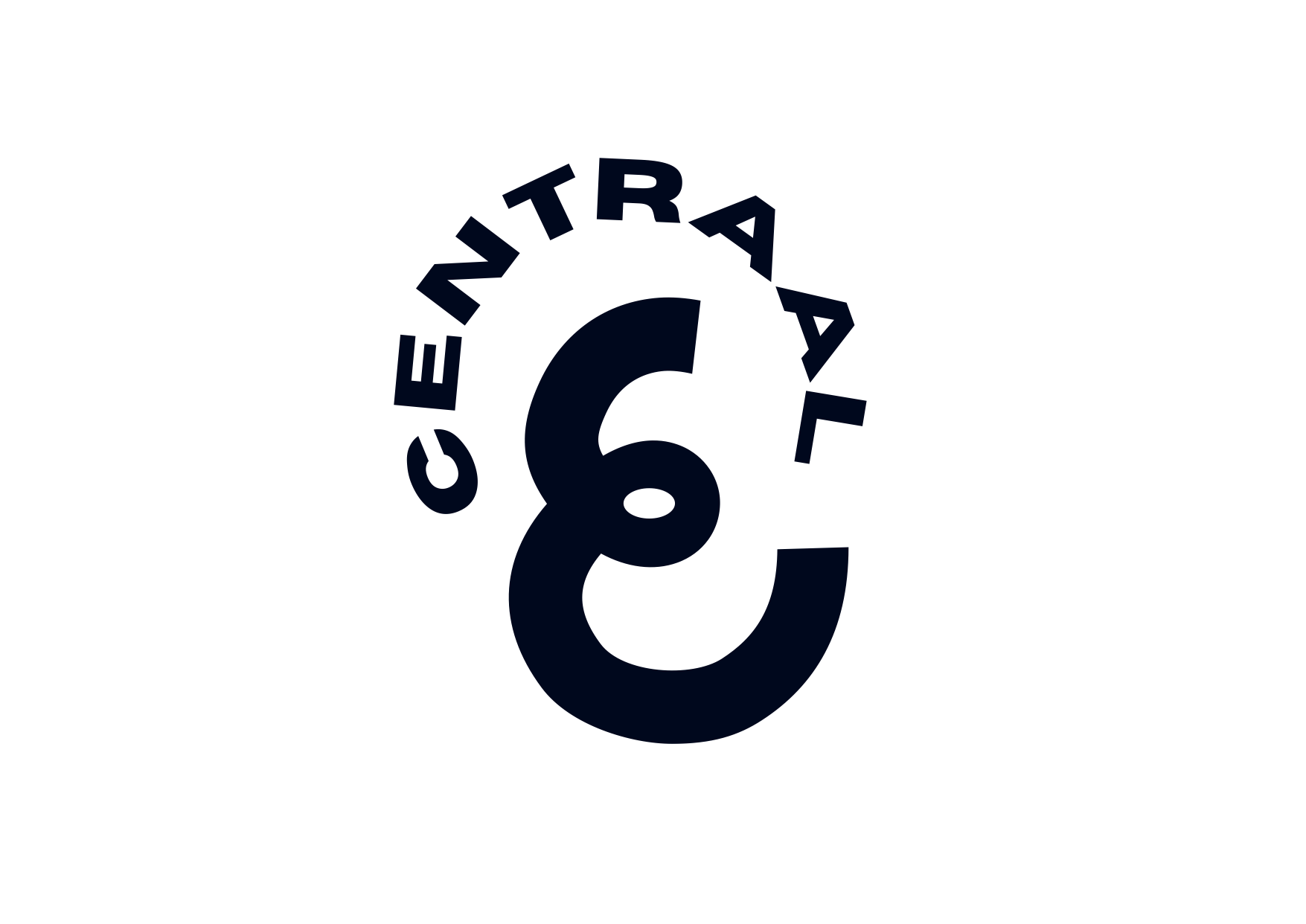 ‘De Joden zijn verantwoordelijk voor de Holocaust’
Beller op de radio
JA
NEE
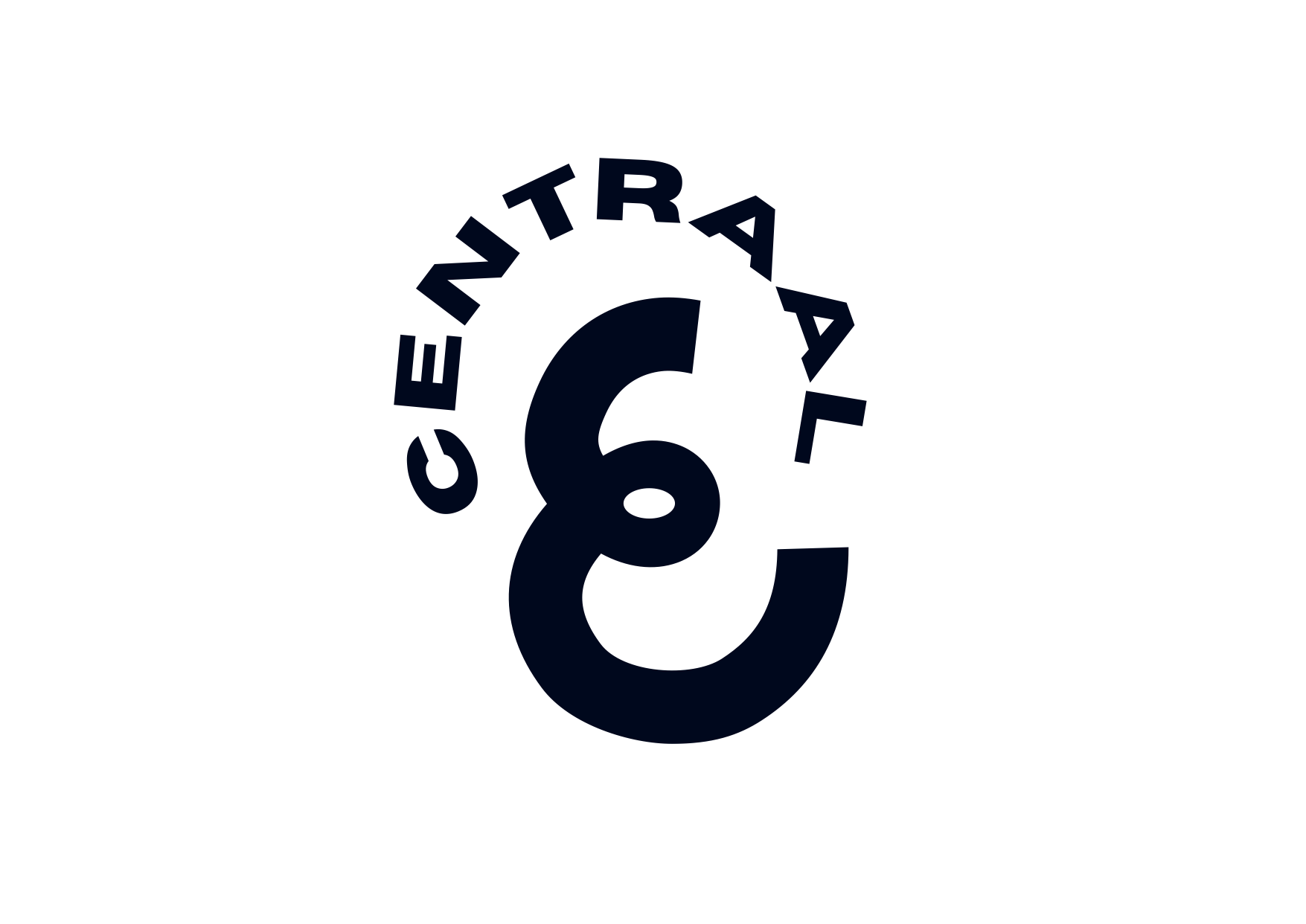 NRC, geraadpleegd op 30 september 2024
‘De Joden zijn verantwoordelijk voor de Holocaust’
NEE
JA
Dit is groepsbelediging op basis van ras en geloof.
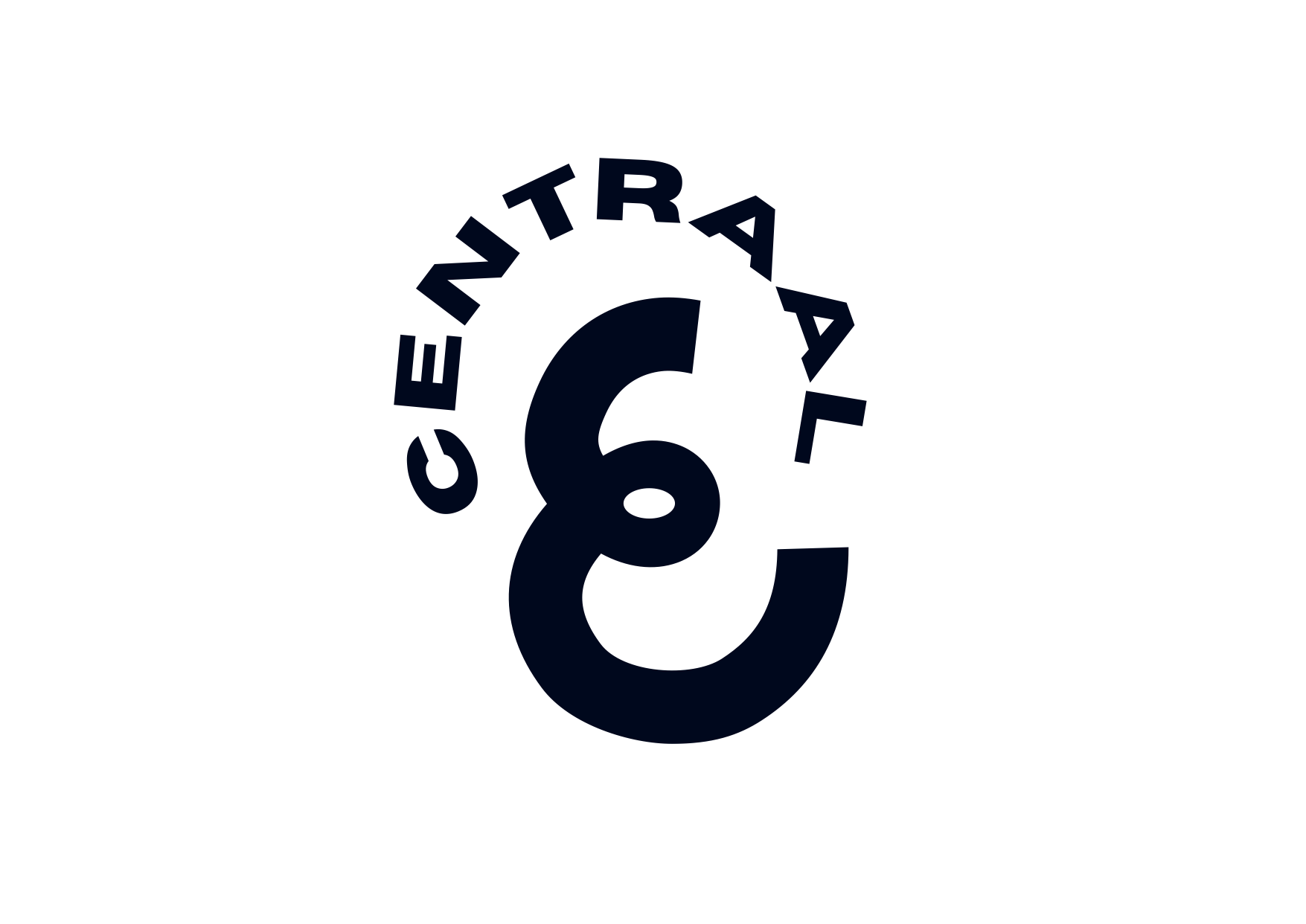 „From the river to the sea, Palestine will be free”
Overal in Nederland
JA
NEE
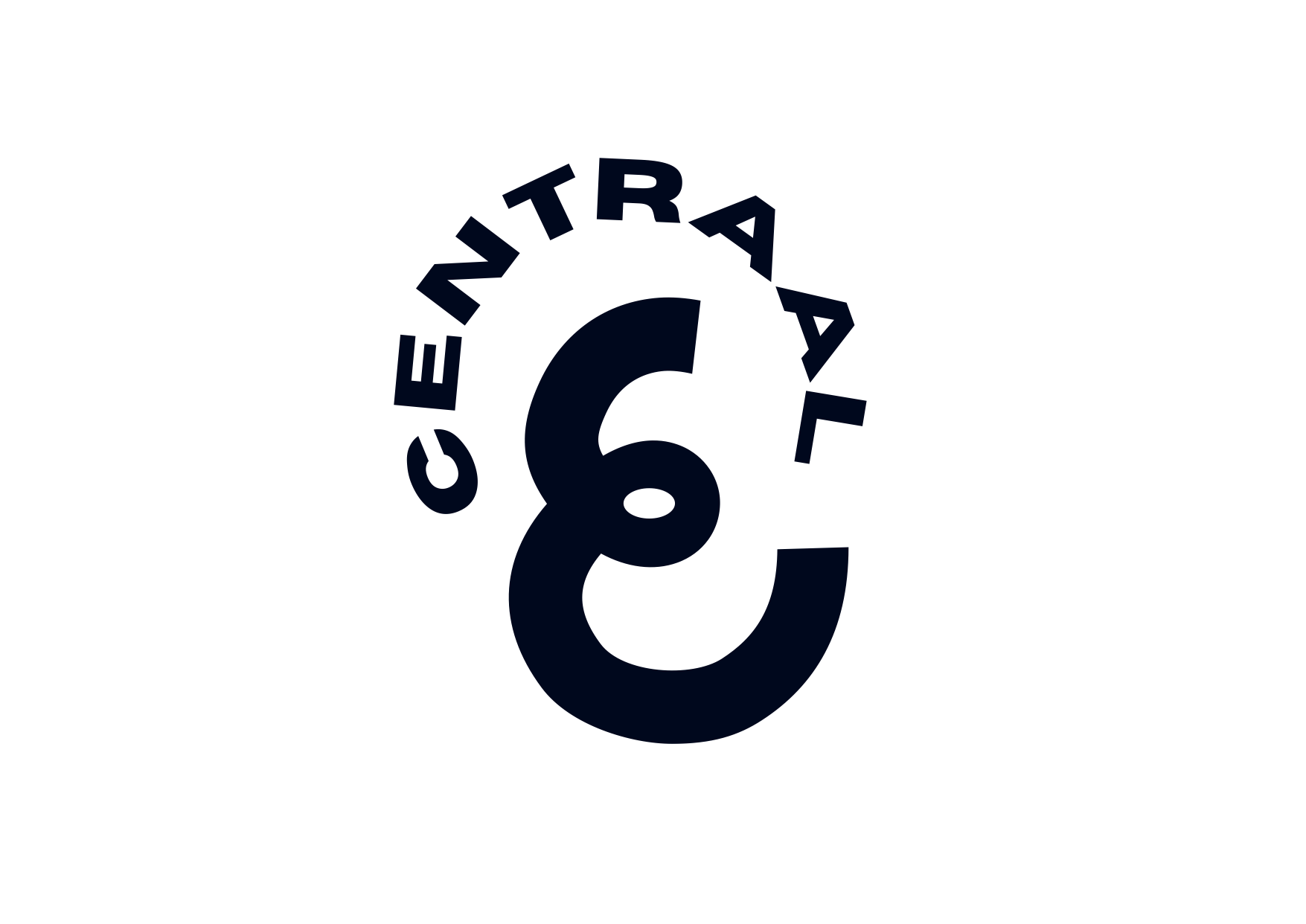 NRC, geraadpleegd op 30 september 2024
„From the river to the sea, Palestine will be free”
NEE
JA
Het OM heeft bepaald dat dit niet strafbaar is. De uitspraak zet niet aan tot het plegen van strafbare feiten.
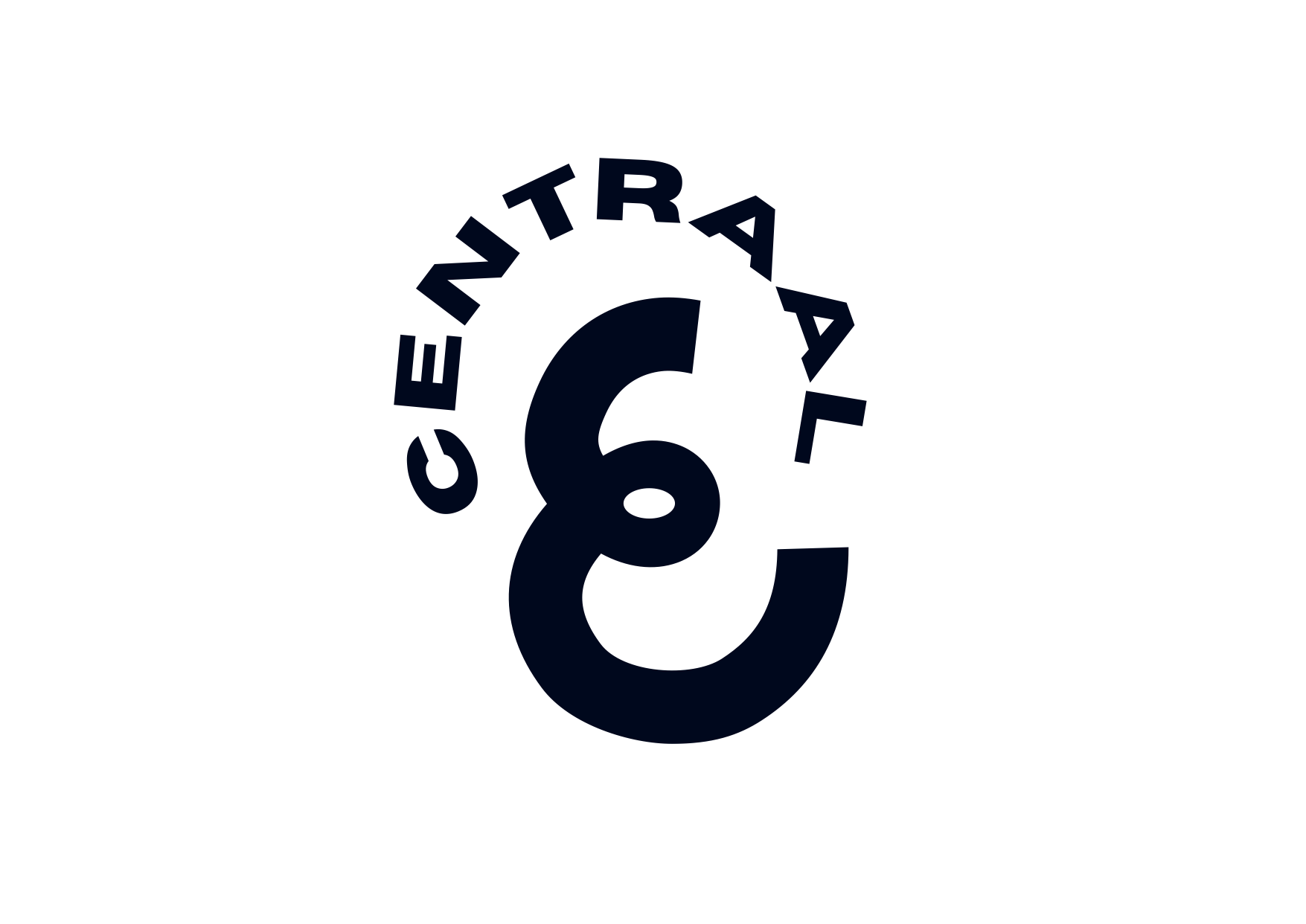 NRC, geraadpleegd op 30 september 2024
„Hamas, Hamas, alle Joden aan het gas”
Voetbalstadions
JA
NEE
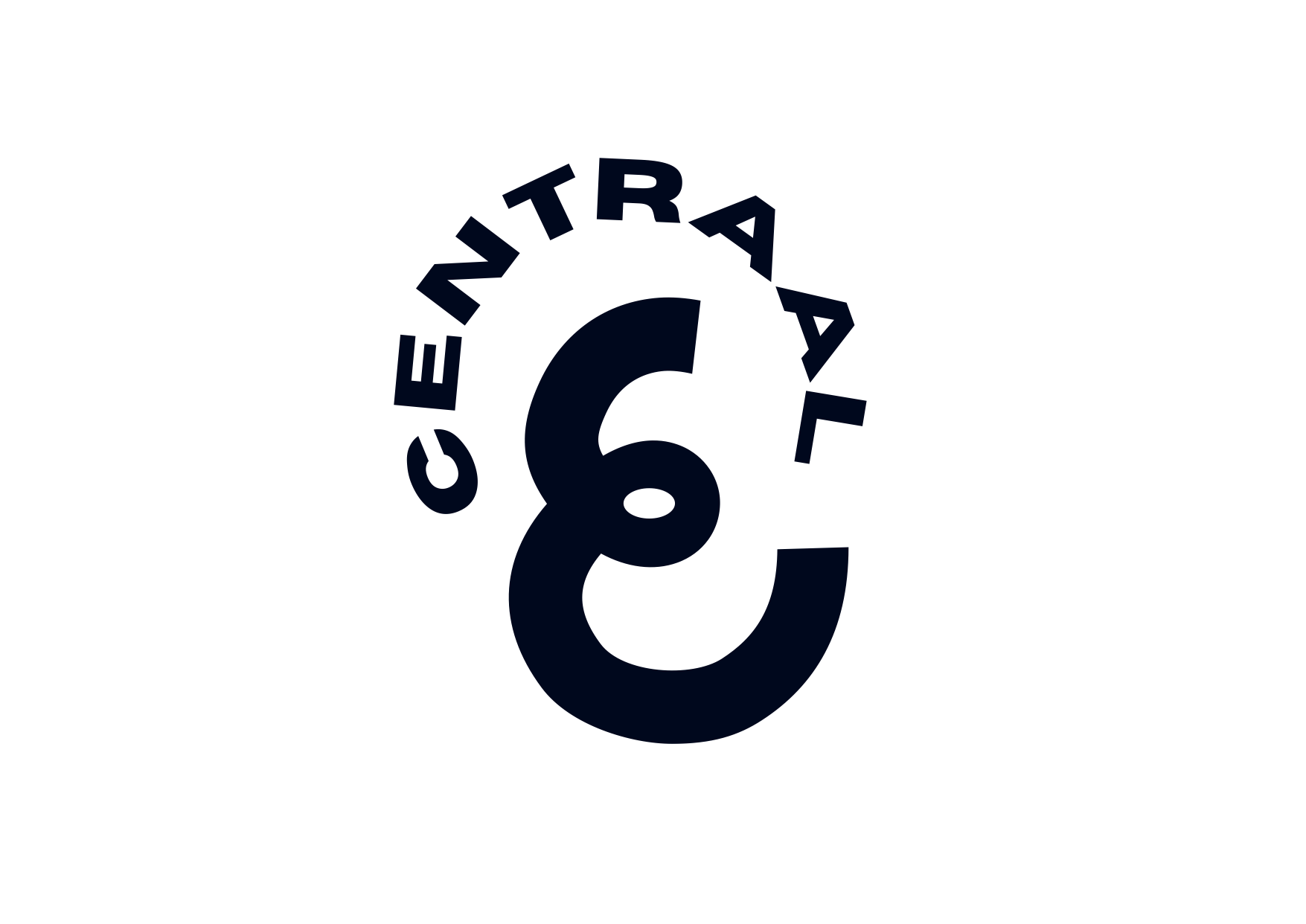 NRC, geraadpleegd op 30 september 2024
„Hamas, Hamas, alle Joden aan het gas”
NEE
JA
Dit is volgens het OM groepsbelediging. Je ziet een groep als minderwaardig. Er is dit jaar zelfs een Joods (dronken) man veroordeeld die dit zong van Feyenoord – Ajax. Hij kreeg 90 uur taakstraf.
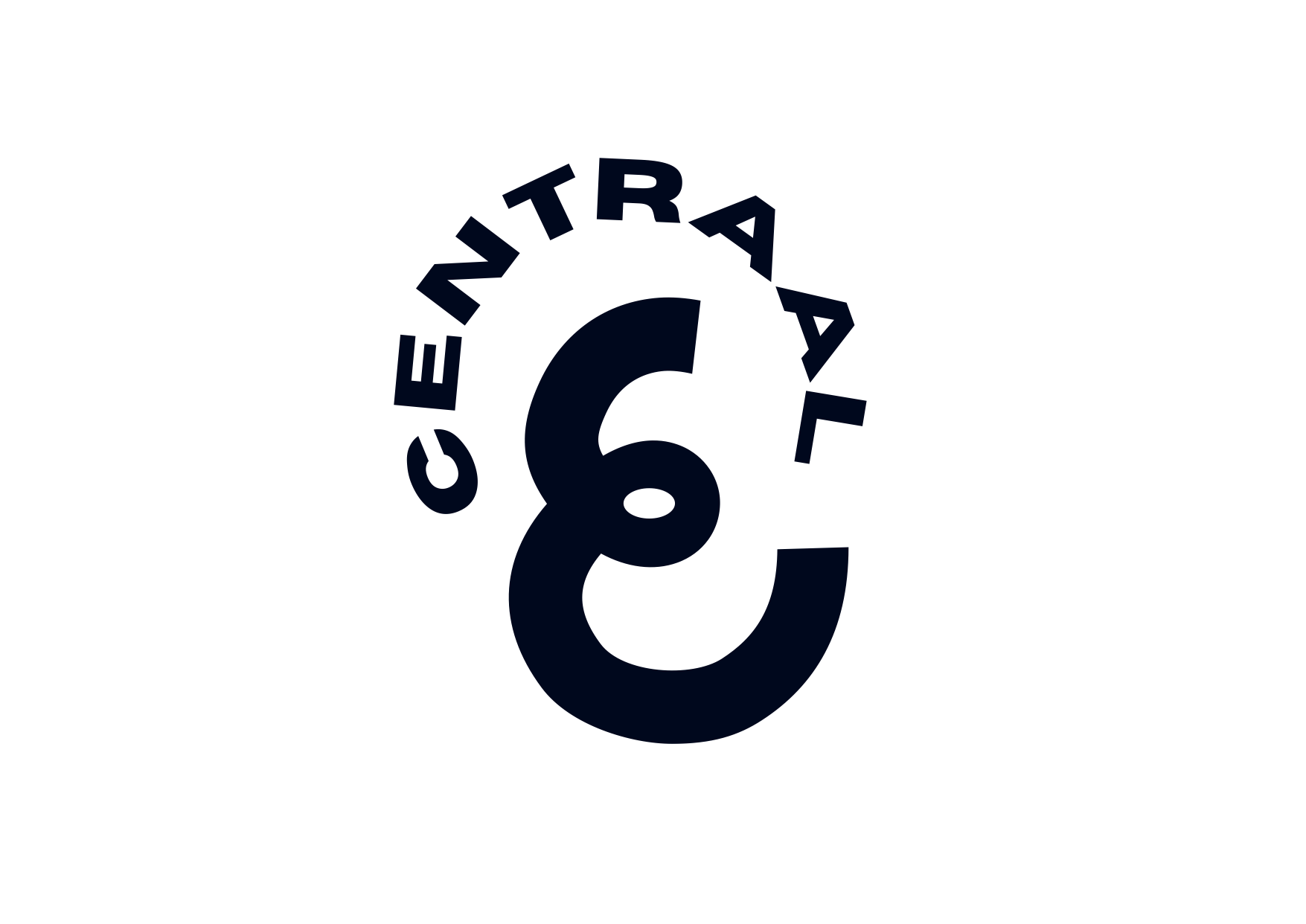 NRC, geraadpleegd op 30 september 2024
„Willen jullie meer of minder Marokkanen?”
Geert Wilders bij een feestje naar aanleiding van een verkiezingswinst in 2014
JA
NEE
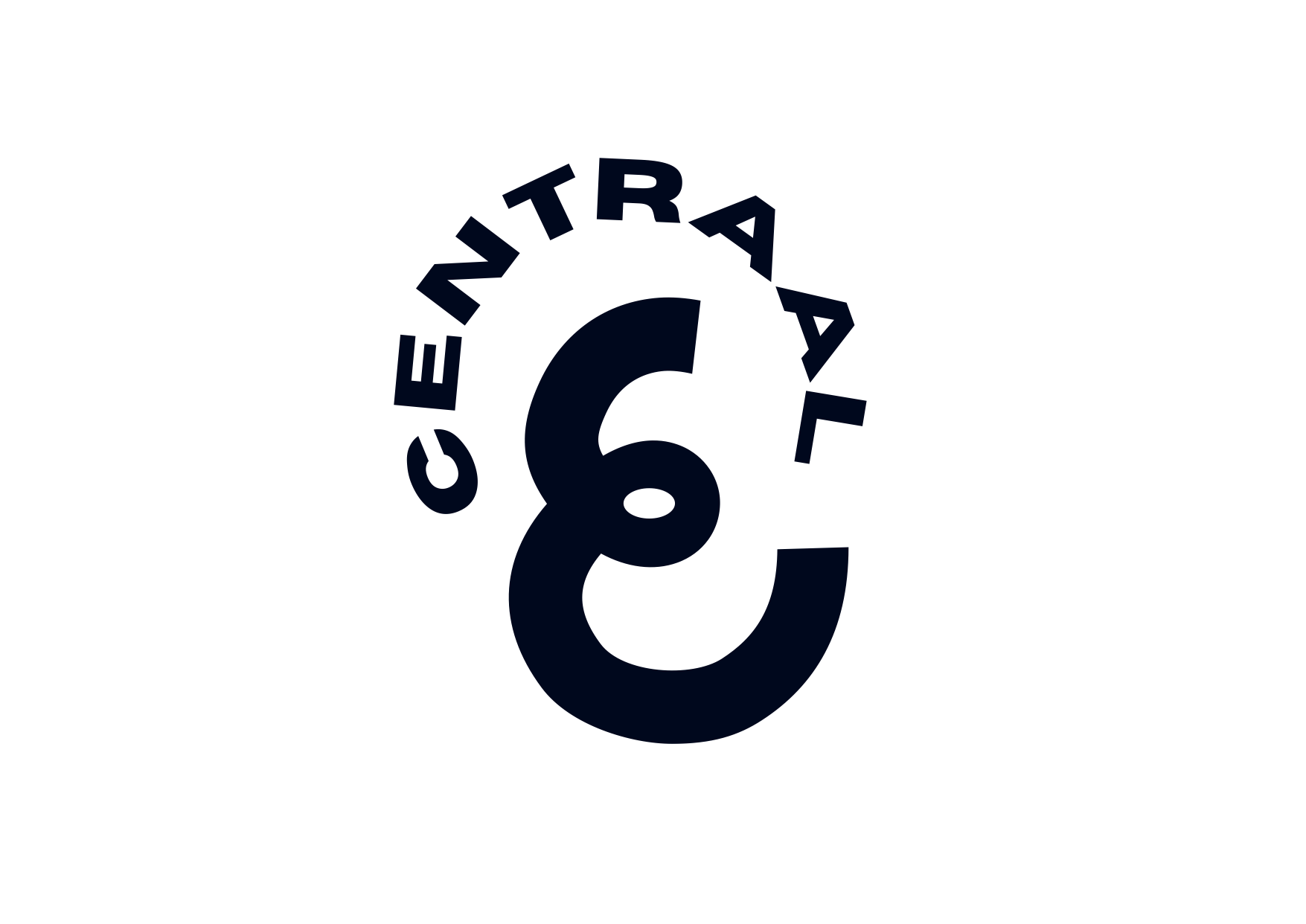 NRC, geraadpleegd op 30 september 2024
„Willen jullie meer of minder Marokkanen?”
NEE
JA
Wilders is veroordeeld voor groepsbelediging.
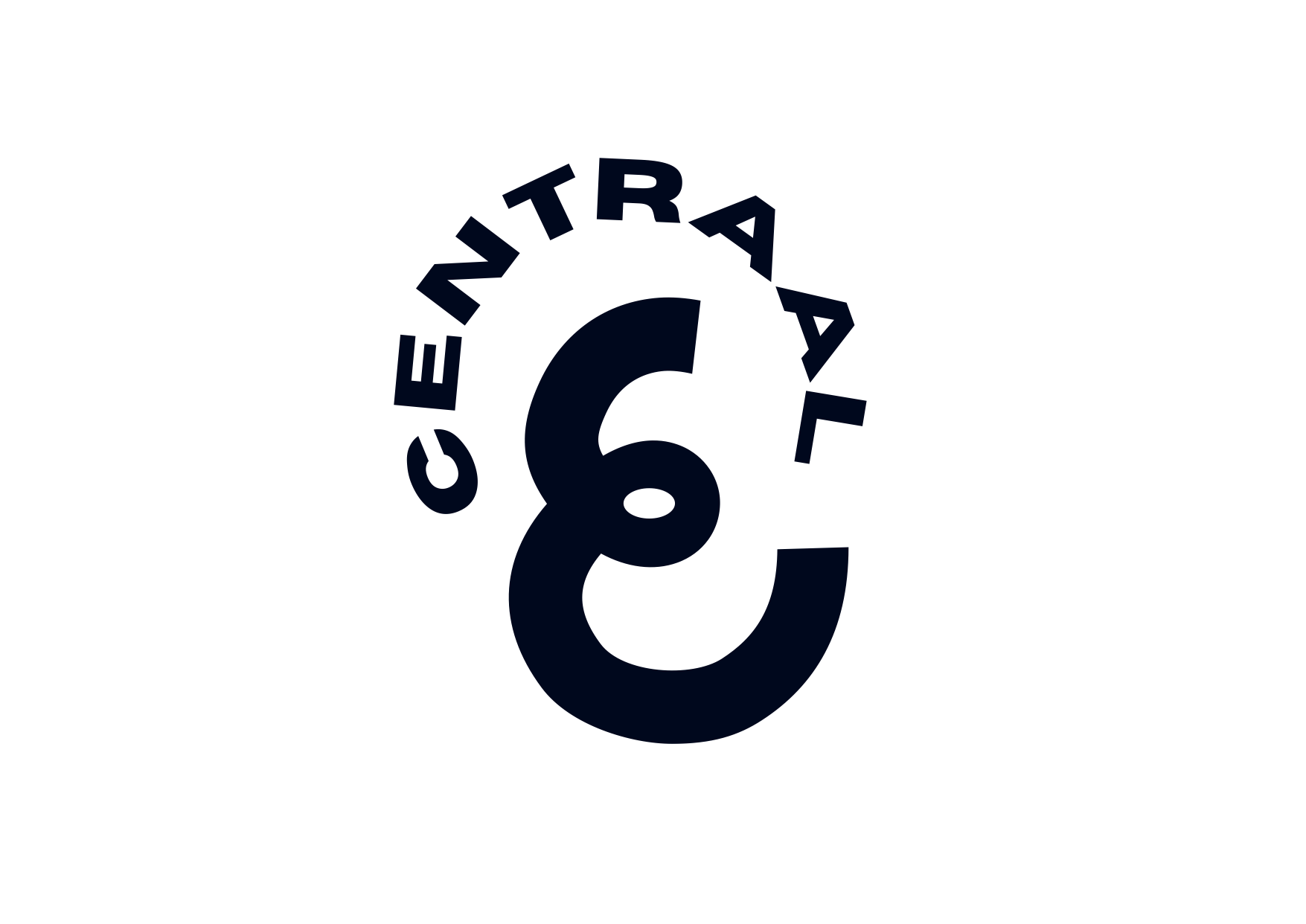 NRC, geraadpleegd op 30 september 2024
White Lives Matter
Stond op de Erasmusbrug geprojecteerd in 2022
JA
NEE
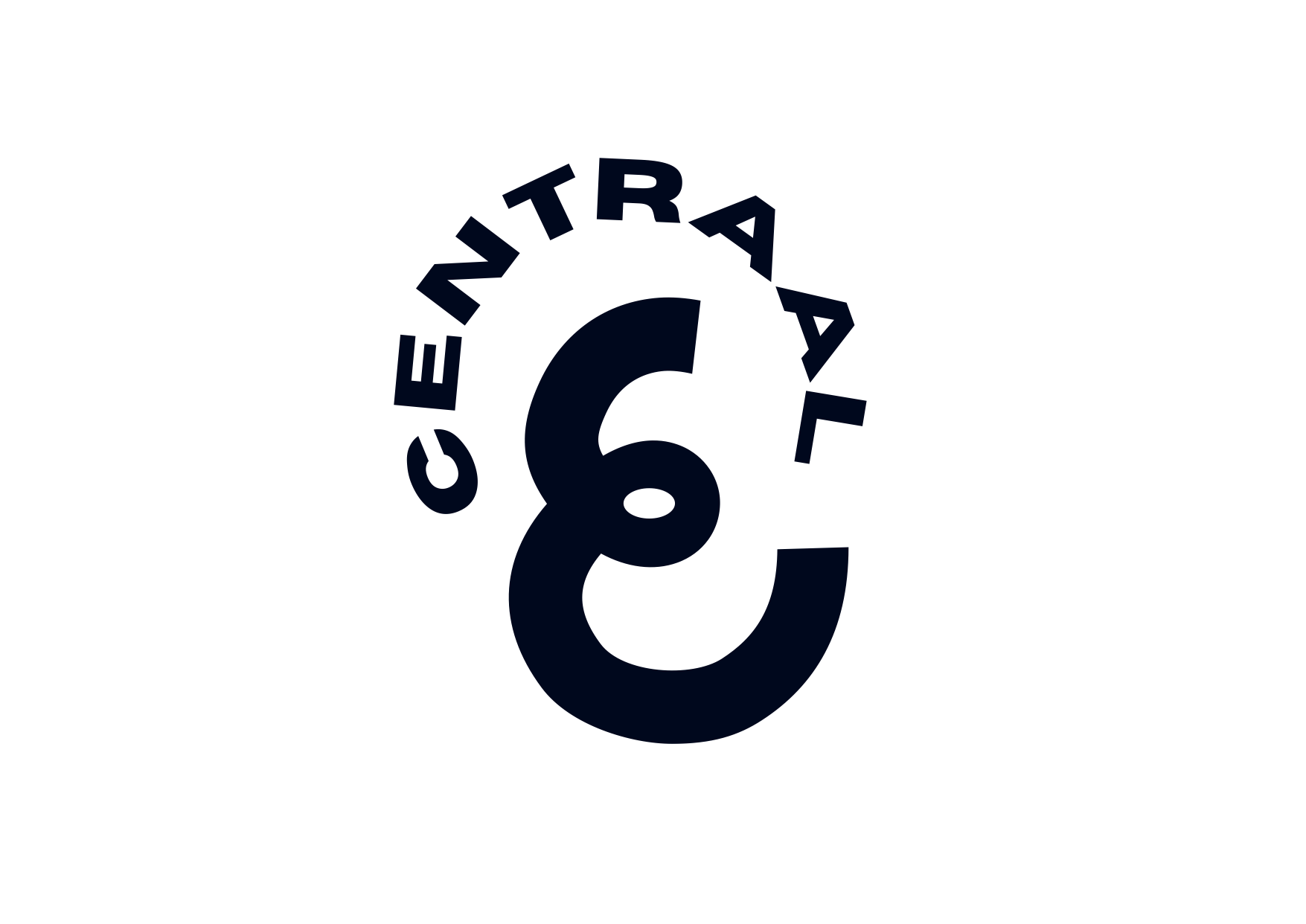 NRC, geraadpleegd op 30 september 2024
White Lives Matter
JA
NEE
Deze tekst mag je los wel op een shirt dragen. Maar op de Erasmusbrug werd het in combinatie met andere uitspraken vertoont. Daarom vond het OM het strafbaar. De zaak moet nog voorkomen.
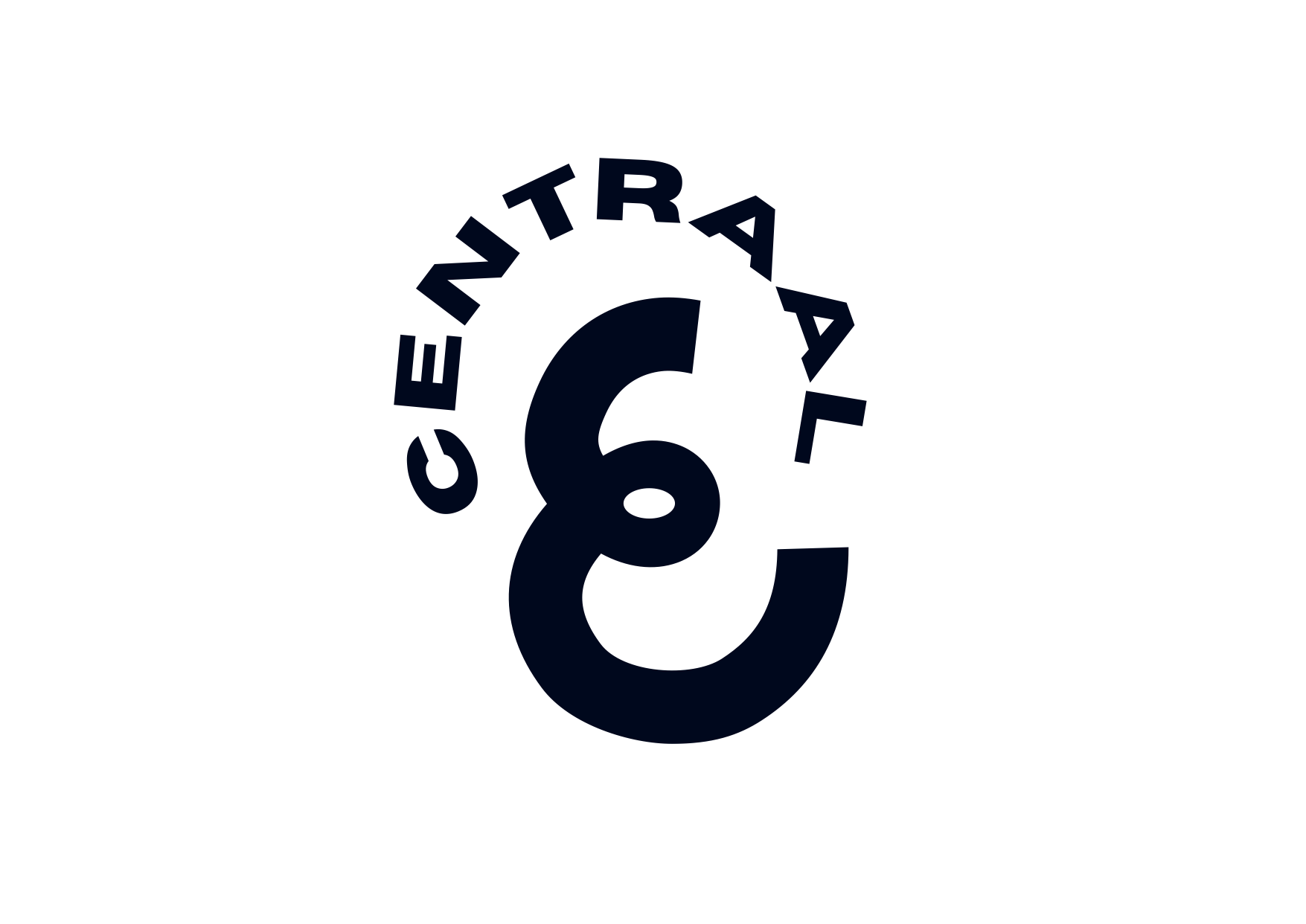 NRC, geraadpleegd op 30 september 2024
„Het komt allemaal door die stink-Chinezen”
Coronalied ‘Voorkomen is beter dan Chinezen’ op radio 10.
JA
NEE
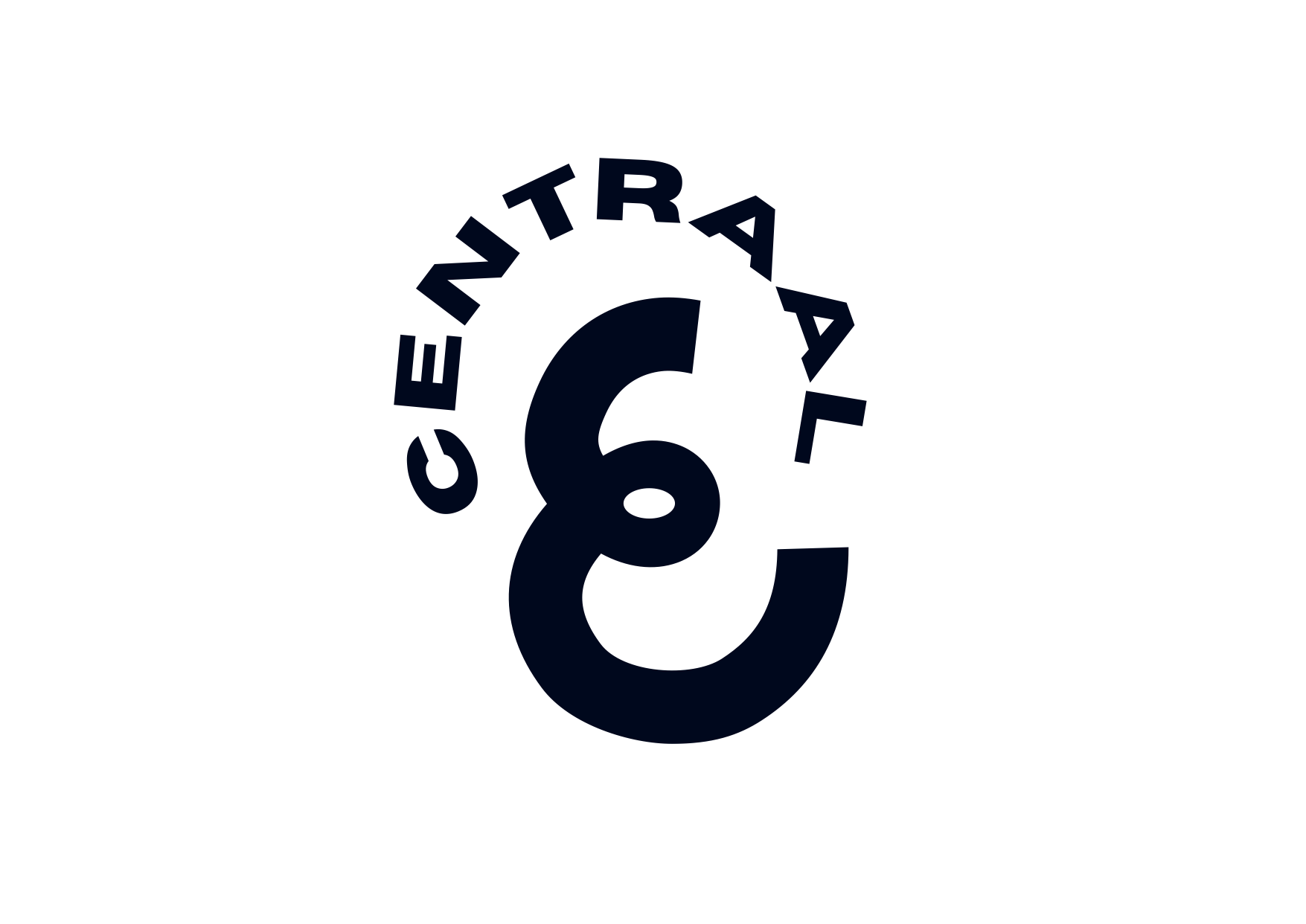 NRC, geraadpleegd op 30 september 2024
„Het komt allemaal door die stink-Chinezen ”
NEE
JA
Dit is geen strafbare discriminatie omdat het hier gaat om een liedje. Nog specifieker om satire (carnavalsnummer). Dit valt onder artistieke vrijheid en dat maakt het niet strafbaar.
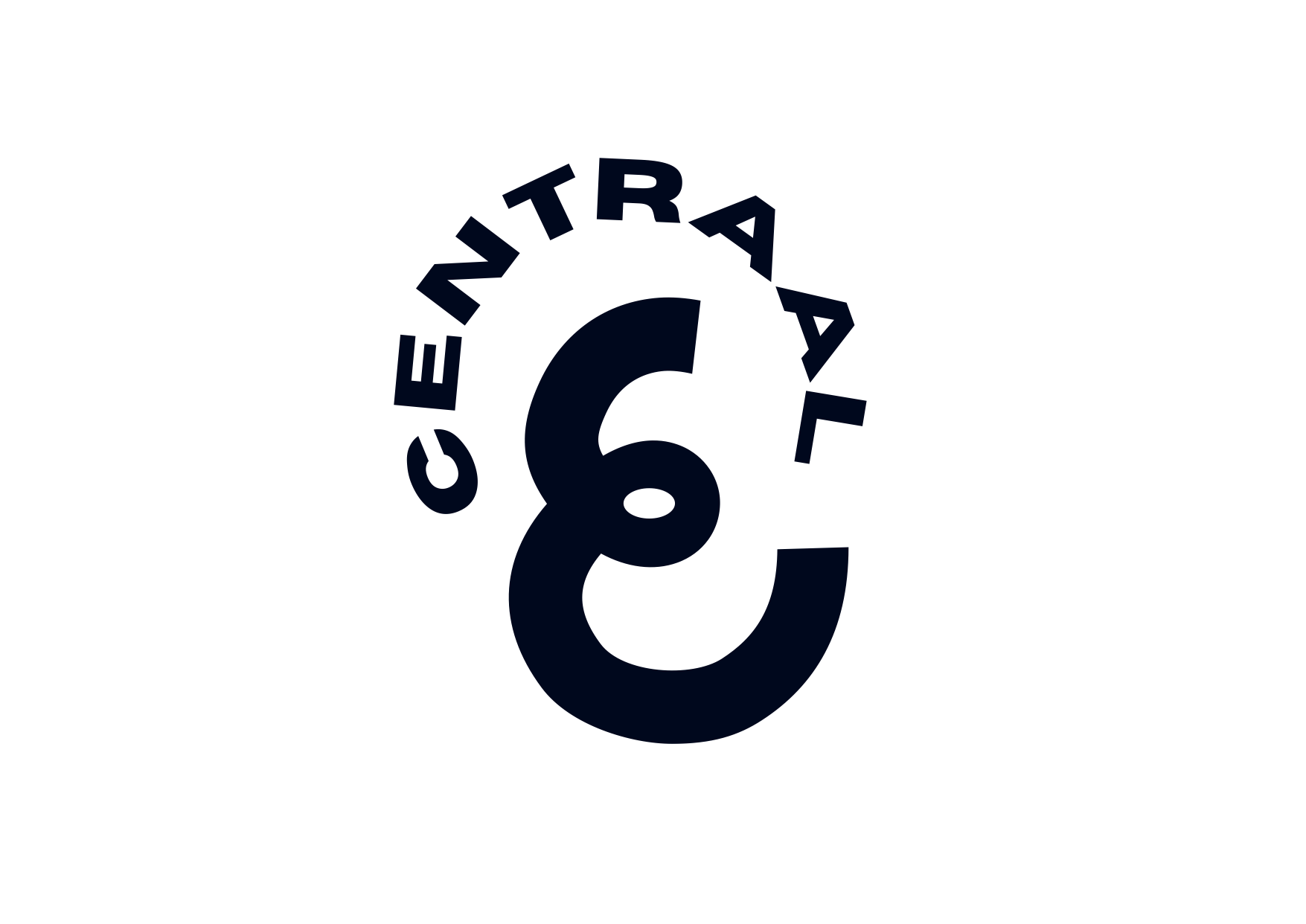 NRC, geraadpleegd op 30 september 2024